Развивающая предметно-пространственная среда в подготовительной группе
Воспитатель: Акберова У.А.
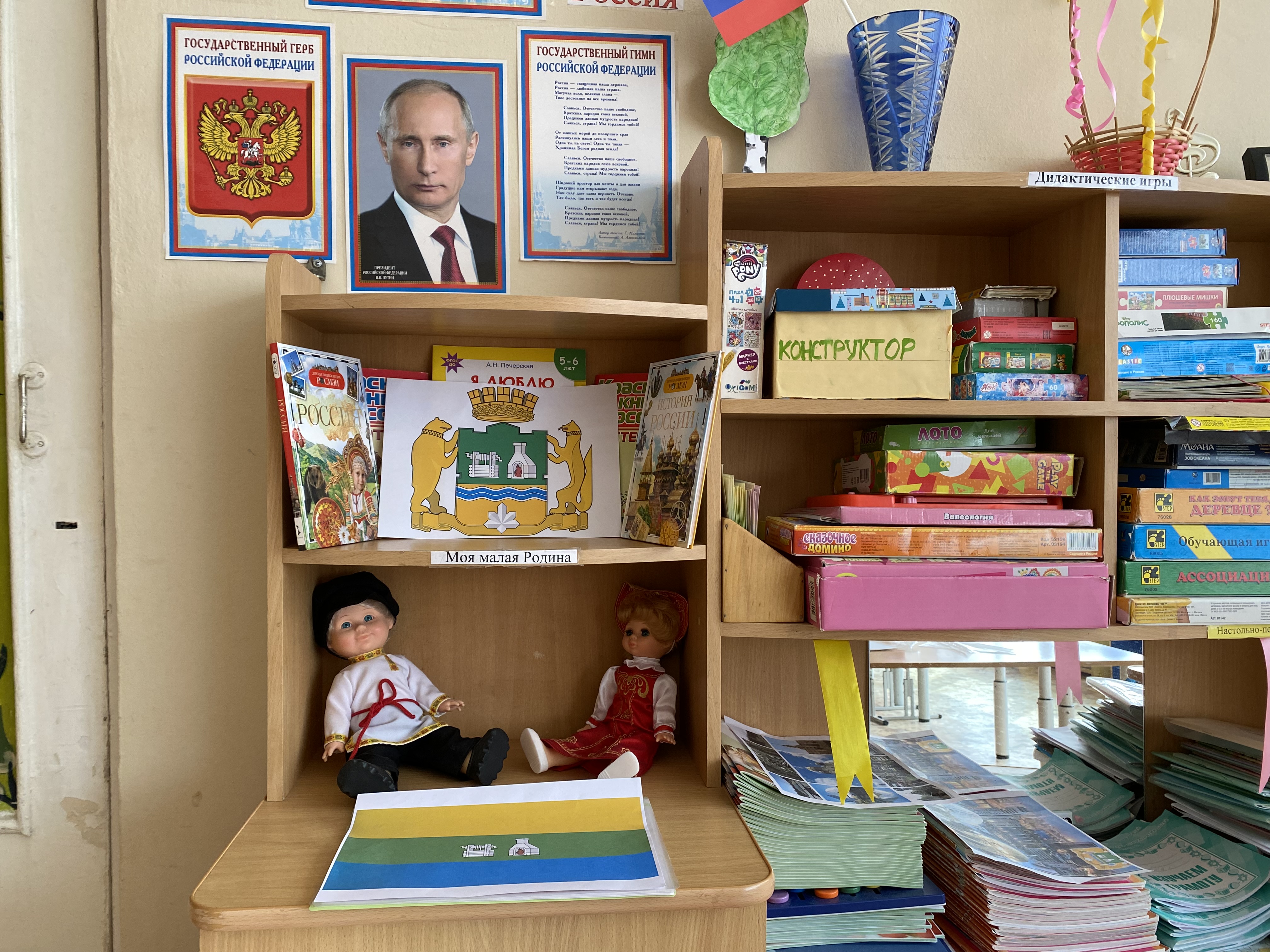 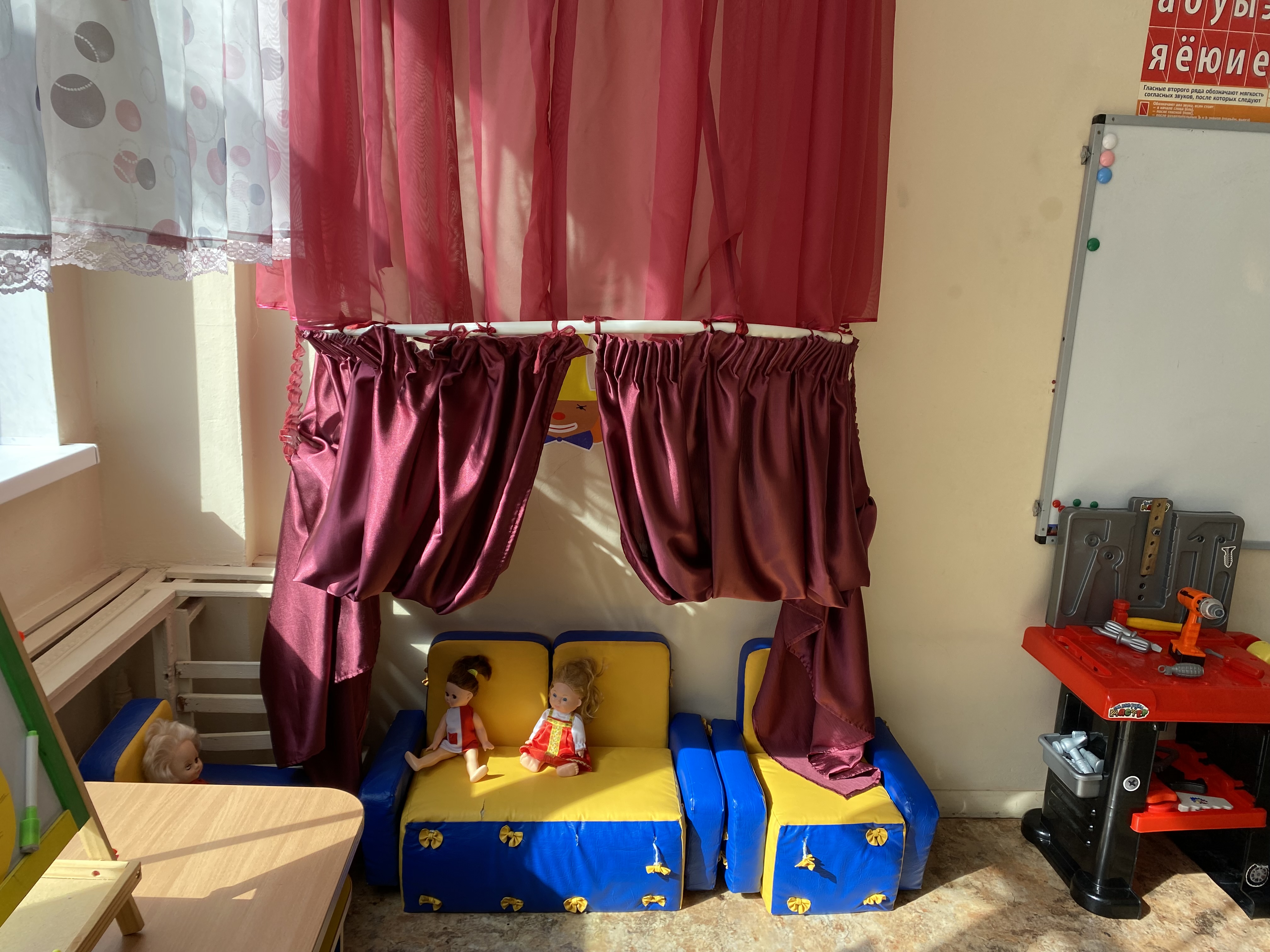 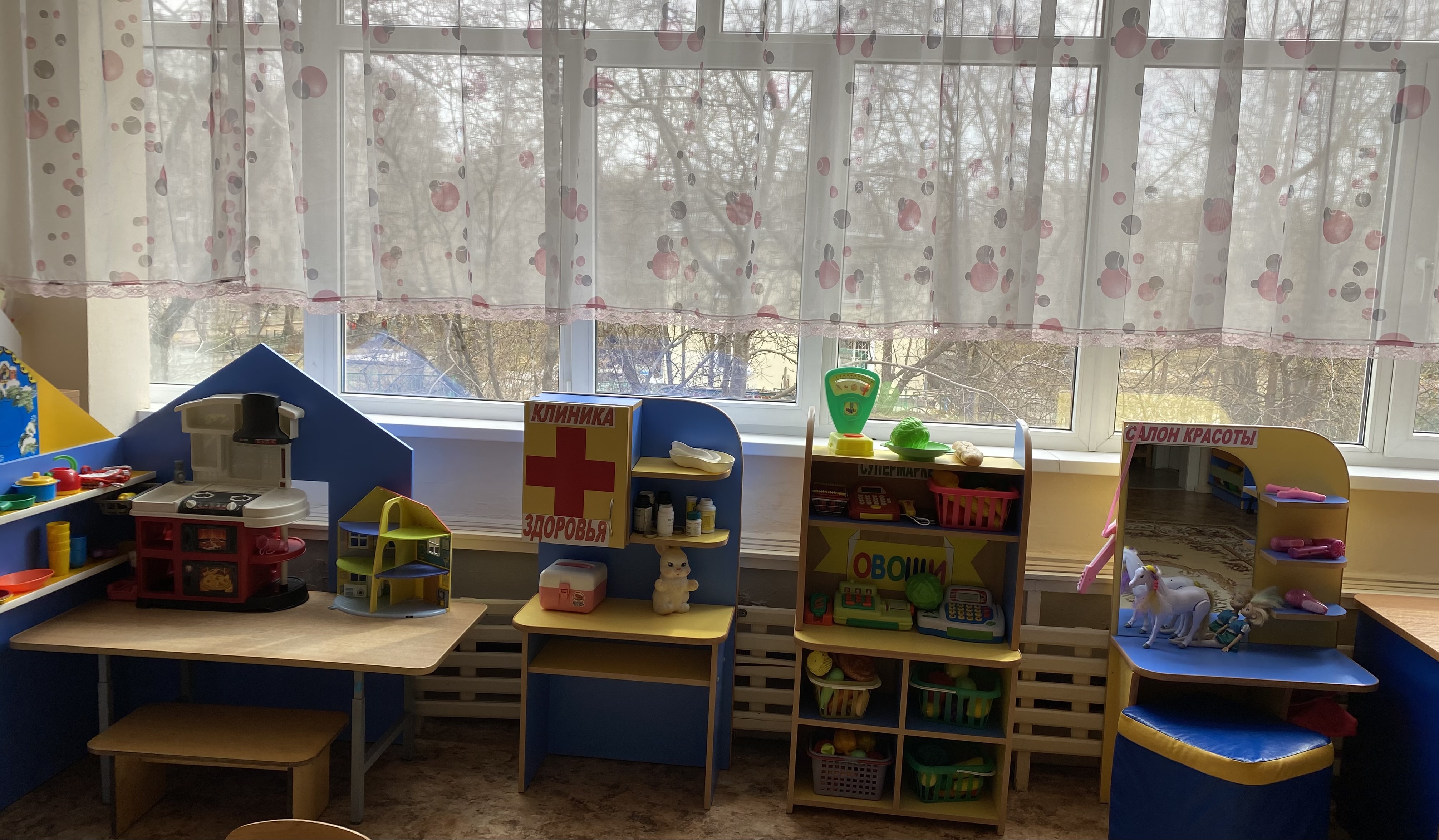 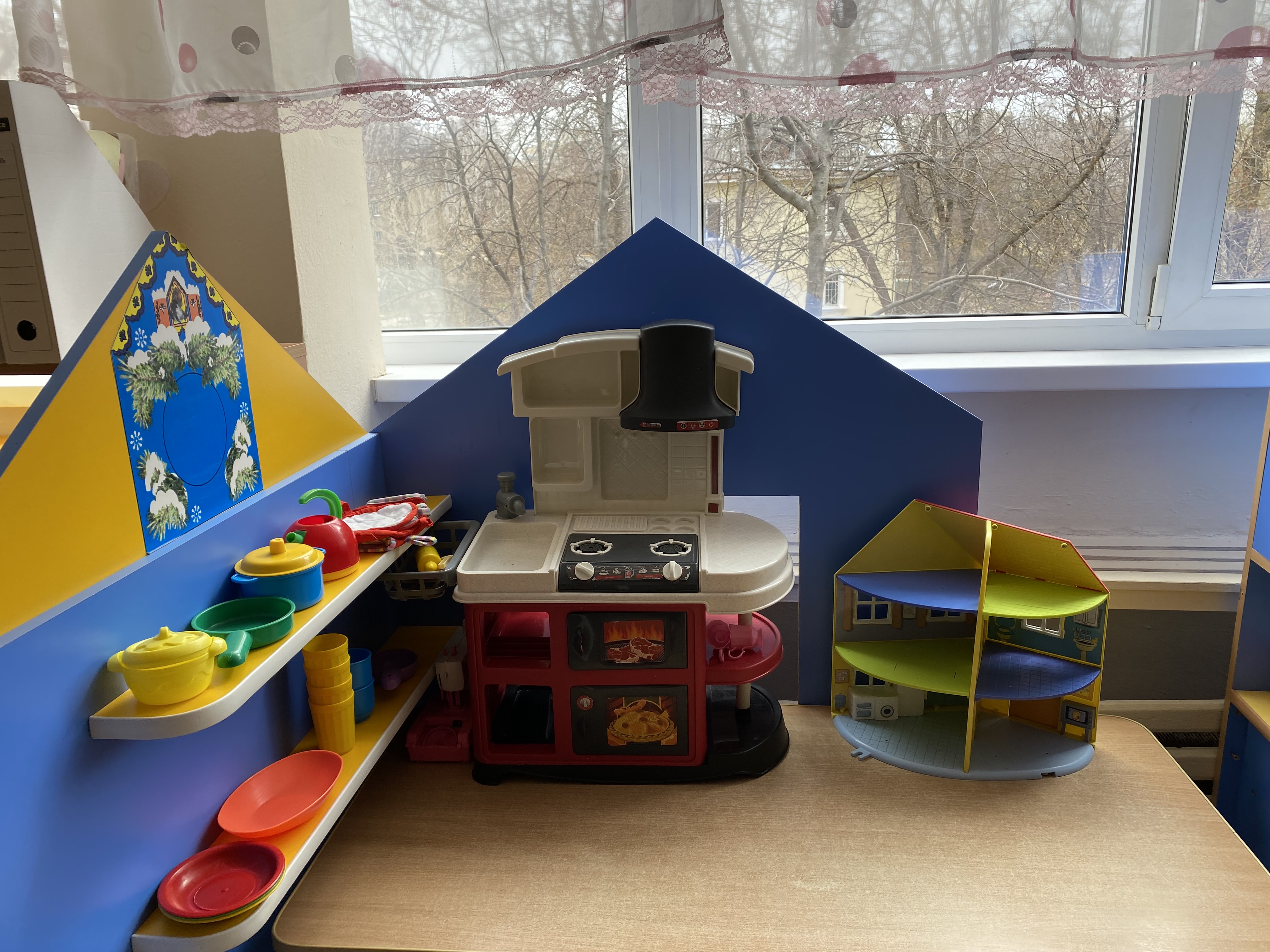 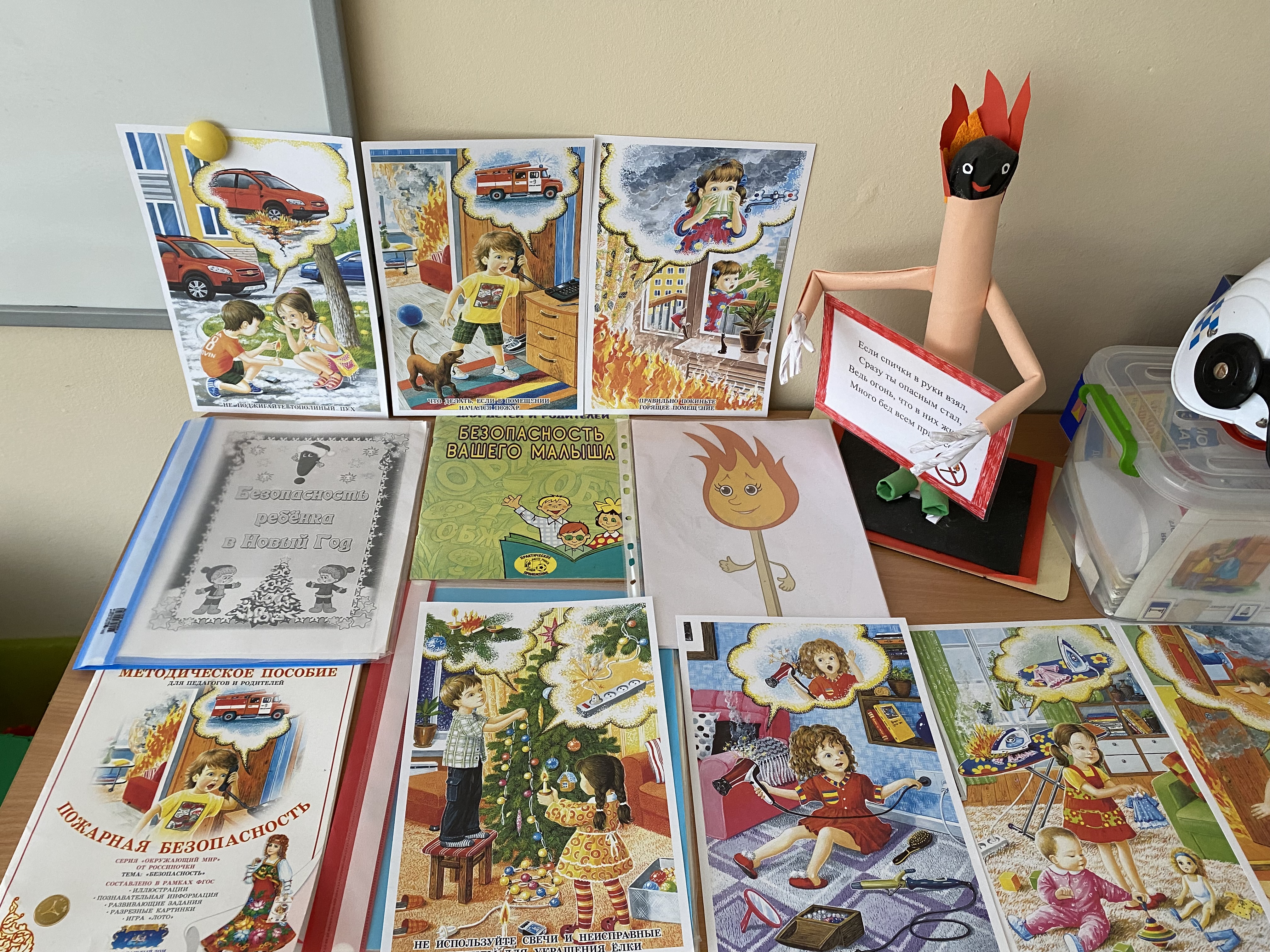 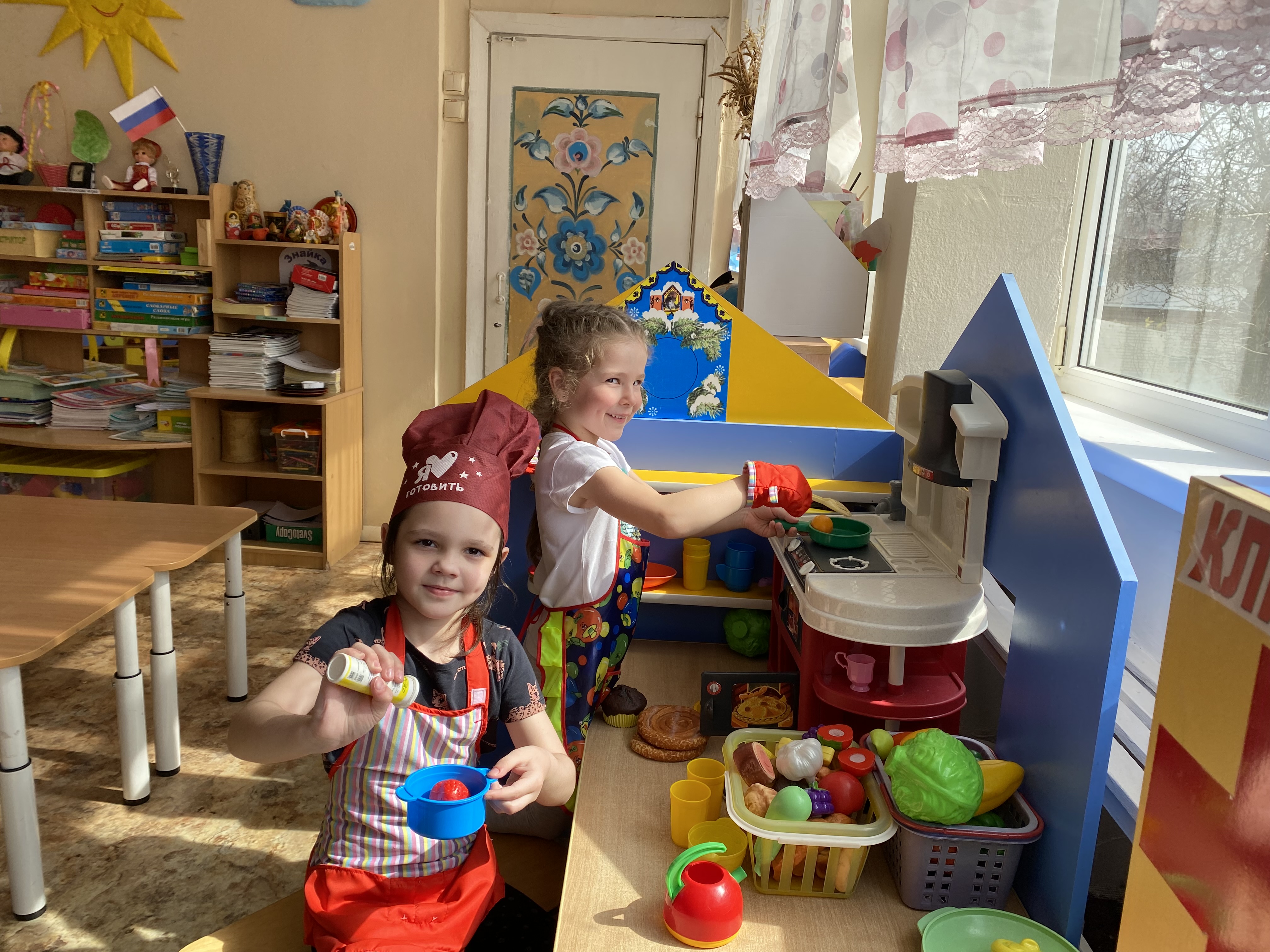 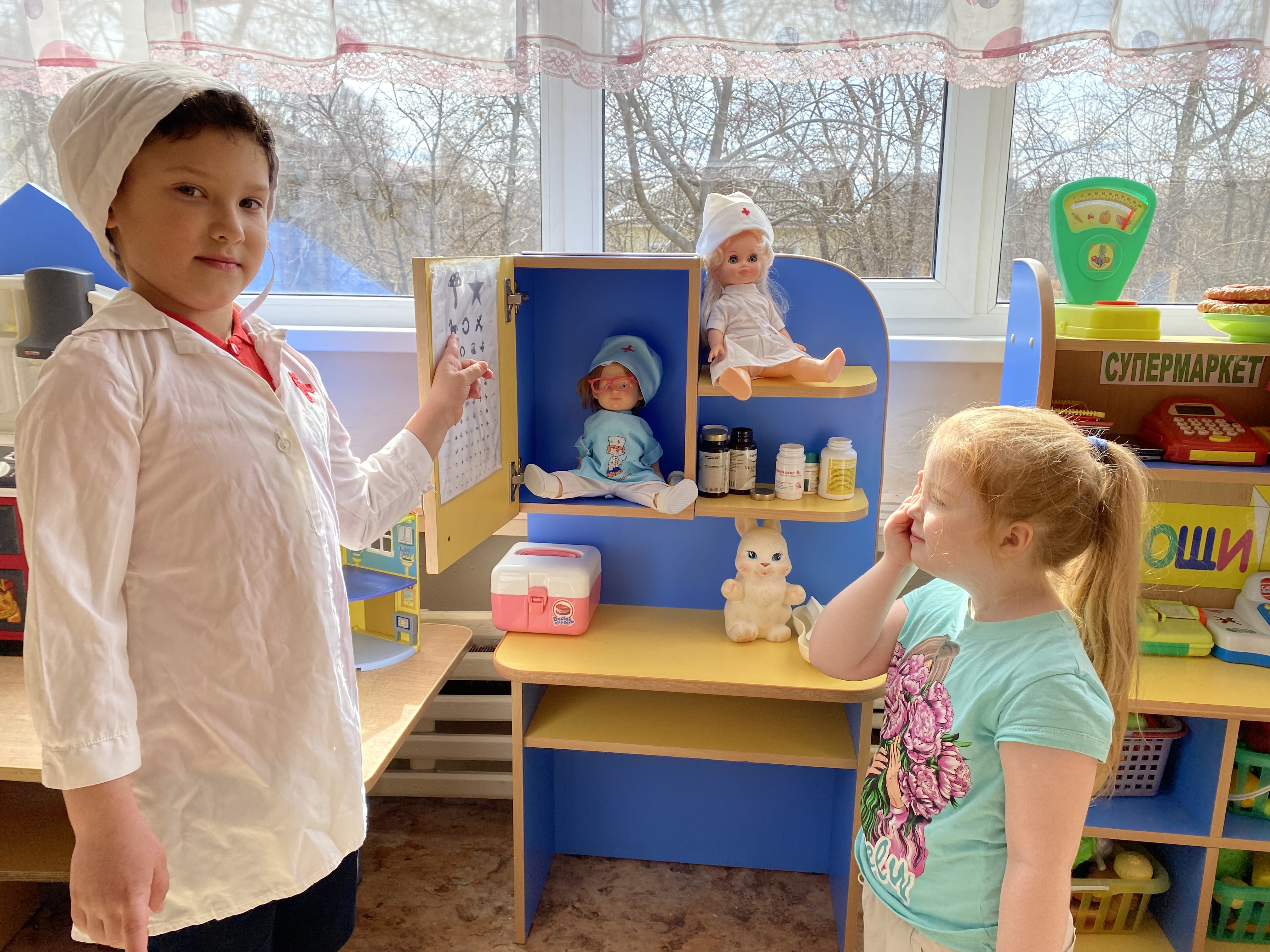